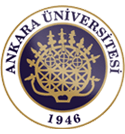 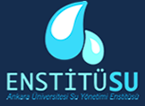 ENTEGRE HAVZA YÖNETİMİ

Tezli Yüksek Lisans Dersi
Prof. Dr. Yeşim  AHİ
ANKARA ÜNİVERSİTESİSU YÖNETİMİ ENSTİTÜSÜ
ENTEGRE SU YÖNETİMİ ANABİLİM DALI

2021-2022 Güz Yarıyılı
HAFTALIK KONULAR
Su Kaynaklarının geliştirilmesi
Kalite ve kantite olarak tanımlanması
Korunması
Geliştirilmesi
Sosyal
Ekonomik
Politik işbirliğinin oluşturulması
Entegre Su Yönetimi
Dünyada nüfus artışı ve artan refah ile
gıdaya ve dolayısıyla tarımsal/endüstriyel ve evsel suya olan
ihtiyaç artmakta, paralelinde yeterli miktar
ve kalitede su arzı azalmaktadır. 

Suya olan ihtiyacın artmasıyla su kaynaklarının
geliştirilmesi, suyun istenilen yer ve zamanda,
istenilen miktar ve nitelikte bulundurulması gerekmektedir.
Gerekli altyapı ve teknolojinin sağlanması

Suyun sektörel bazda tahsisinin yapılması

Kayıp ve kaçakların
   kontrolü

Alternatif su kaynağı yaratılması

Suyun yeniden kullanımı

Su verimliliğinin sağlanması

Uluslararası hukuka uygun olarak işletilmesi
Entegre Havza Yönetimi
İstenilen miktar ve kalitede suyun 
İstenilen zaman ve mekanda
   sağlanması için
Yeryüzeyi ve üst toprak katmanı içinde bulunan su güneşin etkisiyle sürekli buharlaşırken diğer yandan doğal olarak soğumasının bir sonucu olarak yağışlar oluşmaktadır. Böylece dünyada bulunan su, sürekli bir şekilde katı, sıvı ve gaz hallerine dönüşür ve bu süreç hidrolojik devreyi oluşturmaktadır.
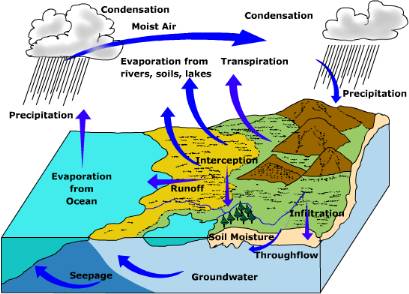 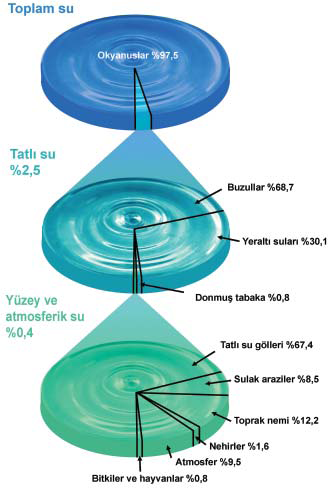 Dünyadaki suyun küresel dağılımı
Küresel su dağılımı
Küresel TATLI suyun dağılımı
Ulaşılabilir tatlı su miktarı, toplam su varlığının %1’inden bile azdır.
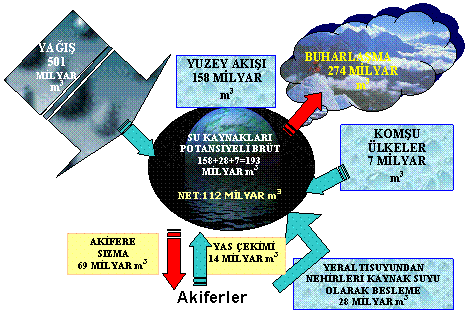 Yıllık ortalama yağış :				 574 mm/m2 
Türkiye’nin yüzölçümü : 			779 500 km2 
Yıllık yağış miktarı : 				450 milyar m3 
Kullanılabilir yüzey suyu : 			97 milyar m3 
Yer altı suyu yıllık çekilebilir su miktarı : 	15 milyar m3 
Toplam Kullanılabilir Su (net): 		112 milyar m3
(DSİ, 2018)
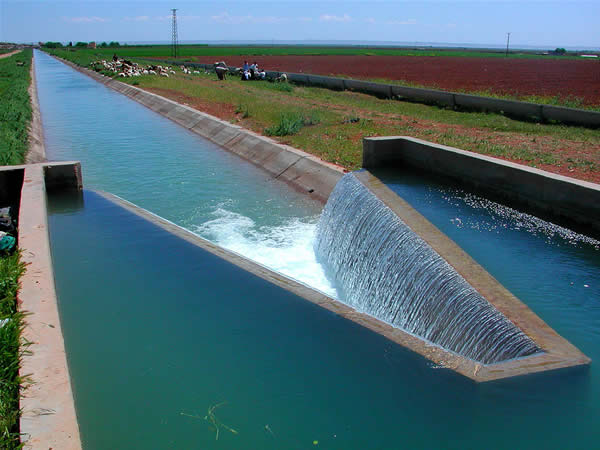 Sektörel Su Kullanımı
2017
2023
Sulama		: 40 milyar m3 (%74)	Sulama		:   72 milyar m3 (%64)
İçmesuyu	: 7 milyar m3 (%13)		İçmesuyu	:   18 milyar m3 (%16)
Sanayi		: 7 milyar m3 (%13) 	Sanayi		:   22 milyar m3 (%20)
   TOPLAM	: 54 milyar m3	             TOPLAM           : 112 milyar m3
2017 yılı için, tüketilen suyun 39 milyar m3’ü (%72,2) yerüstü sularından ve 15 milyar m3’ü (%27,8) yeraltı sularından sağlanmaktadır (DSİ, 2017; Ulusal su planı 2019-2023)
Su varlığına göre ülkeler aşağıdaki şekilde sınıflandırılmaktadır;
Su fakiri: yılda kişi başına düşen kullanılabilir su miktarı 1000 m3 ten daha az 
Su azlığı: yılda kişi başına düşen kullanılabilir su miktarı 2000 m3 ten daha az                (Türkiye, 2017 yılında 1400 m3,           2040 yılında yaklaşık 1120 m3)
Su zengini: yılda kişi başına düşen kullanılabilir su miktarı 8000- 10000 m3 ten daha fazla
POPULATION
 28 million
POPULATION 
71.5 million
POPULATION 
115 million
Su zengini miyiz?
Su Kaynakları Neden Azalıyor?
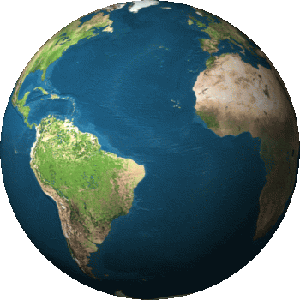 Nüfus artışı
Su politikası ve  su yönetimindeki yaklaşımlar
Verimsiz sulama teknikleri
Yanlış su yapıları
Evsel, tarımsal ve endüstriyel kirlilik
Her türlü kullanımda su israfı
Tarımsal dönüşümde yavaşlık
Plansız/yanlış yerleşimler, kontrolsüz kentsel büyüme
Küresel iklim değişikliği
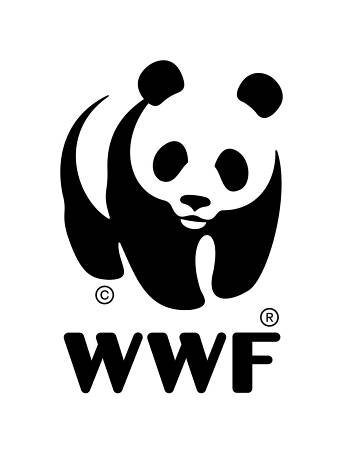 WWF(Dünya Doğayı Koruma Vakfı) Raporlarına Göre
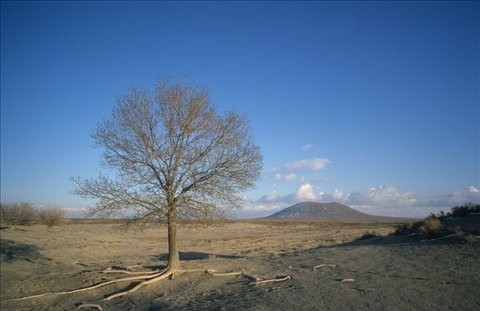 Sulak alanlarımız kuruyor!
 Son 40 yılda sulak alanlarımızın yarısını kaybettik
 Kaybettiğimiz sulak alanlar;
....Amik Gölü, Avlan Gölü, Kestel, Gavur, Yarma, Aynaz, Hotamış, Eşmekaya sazlıkları....
 Sadece Konya Havzası’ndaki elli bin kuyunun yarısı kaçak
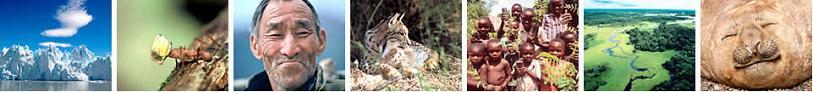 Su Kaynakları Kirleniyor
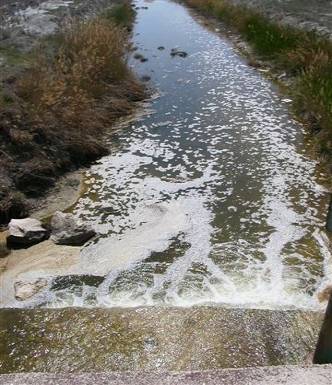 Beyşehir Gölü
Tuz  Gölü 
Akşehir-Eber Gölleri
Bafa Gölü 
Eğirdir Gölü
Kulu Gölü 
Sultansazlığı
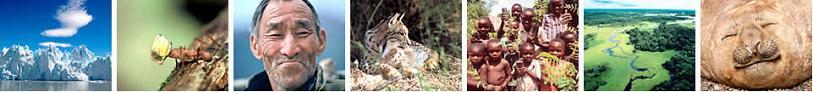 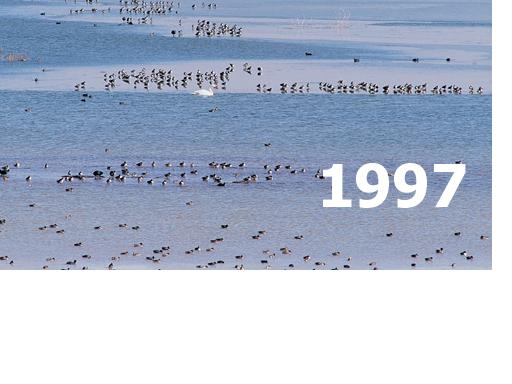 Eşmekaya, 2016
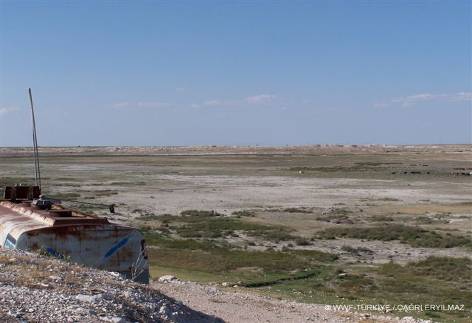 Eşmekaya, 1997
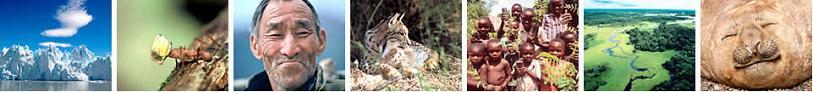 Hotamış, 2016
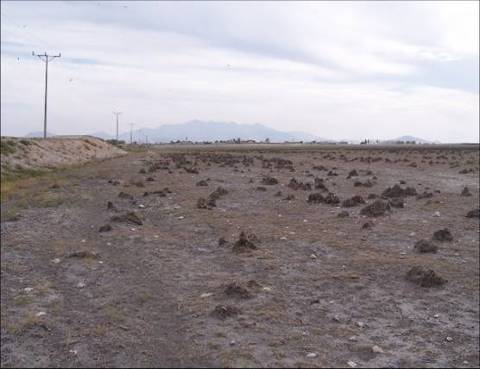 Hotamış, 1971
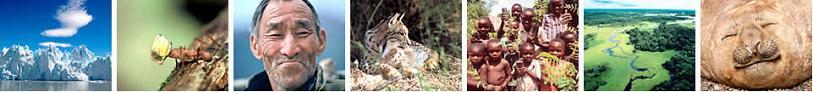 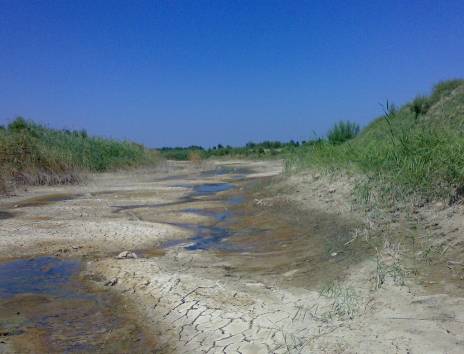 Büyük Menderes Nehri
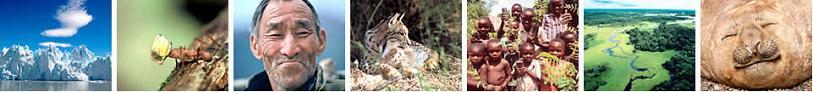 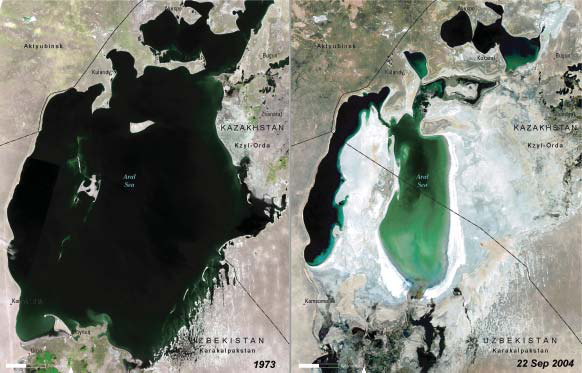 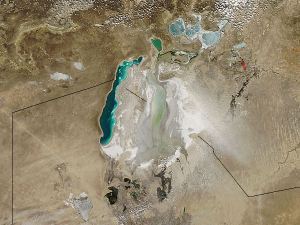 1973
2004
2010
Aral gölü
Aral sea from Nasa
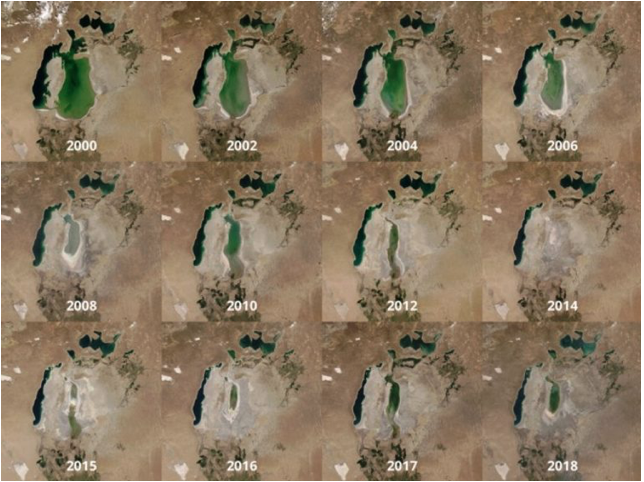 Entegre (Bütünleşik) Havza Yönetimi; su, toprak ve ilgili tüm doğal kaynakların sürdürülebilir bir biçimde yönetimi için uluslararası alanda kabul gören bir yaklaşımdır.

Su, toprak ve ilgili tüm doğal kaynakların havza sınırları içerisinde tüm paydaşların katılımı ile koordineli bir biçimde,
	Geliştirilmesi		Yönetilmesi
	Planlanması		Kullanılmasıdır.
(Tanık,2020)